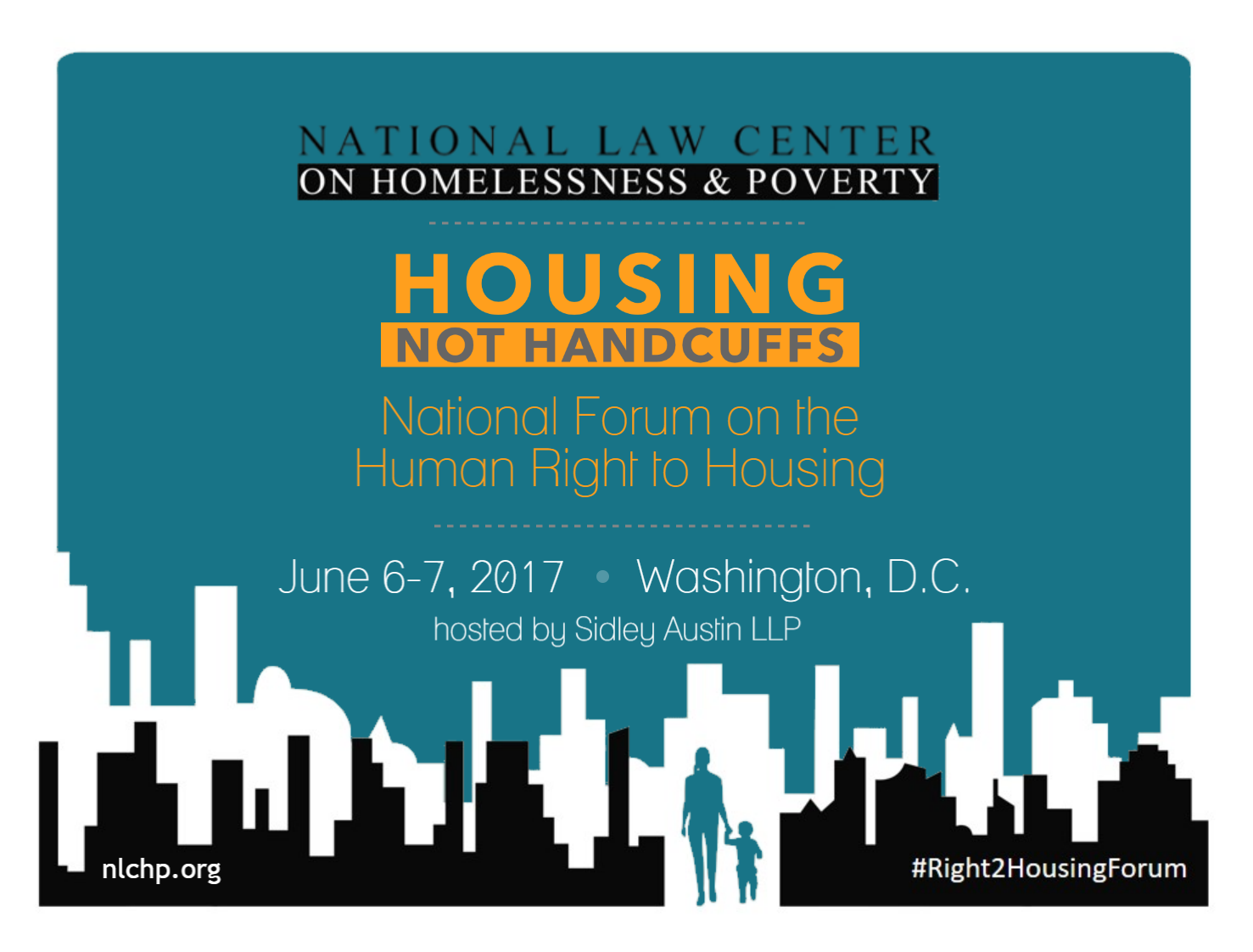 Breakouts II
June 6
Hosted by Sidley Austin LLP
Talking About and Taking Action on Homelessness & Racism
This breakout will discuss how racism causes and perpetuates homelessness. Addressing racism and racial inequity in homelessness means fundamentally changing the conversation we are having in the United States about the root causes of housing instability, risk for homelessness, and barriers to exiting homelessness for people of color.
Talking About and Taking Action on Homelessness & Racism
Panelists:
Mark Dones, Center for Social Innovation
Jessica Venegas, Community Solutions
Reception
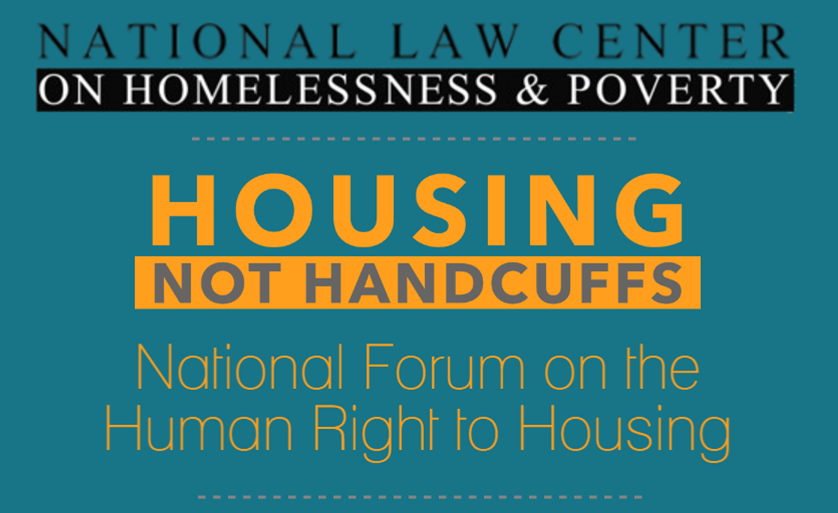 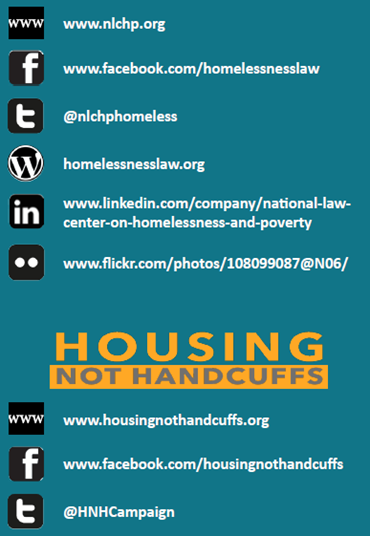 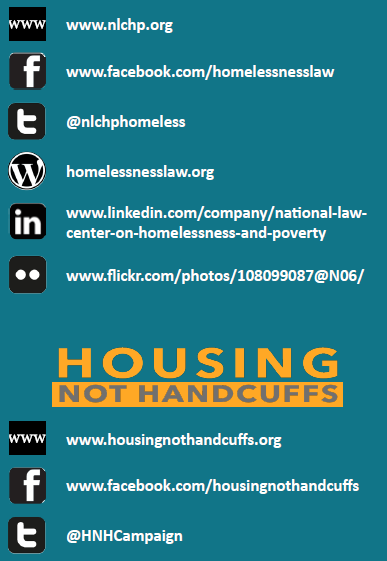